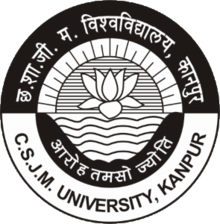 B.PHARM. 5TH SEM. 504T UNIT V- BASICS OF PHYTOCHEMISTRY
Modern Methods of Extraction
Application of latest techniques
Chromatography
Spectroscopy 
Electrophoresis 
in 
Isolation, Purification & Identification of crude drugs
1
©2023 ANJU SINGH
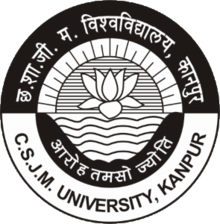 MASS SPECTROSCOPY
Mass spectrometry is a powerful analytical technique used to quantify known materials, to identify unknown compounds within a sample, and elucidate the structure and chemical properties of different molecules.

The complete process involves the conversion of the sample into gaseous ions, with or without fragmentation, which is then characterized by their mass-to-charge ratios (m/z) and relative abundances.

A mass spectrum is the plot of the relative abundance of ions against their mass/charge ratio.
2
©2023 ANJU SINGH
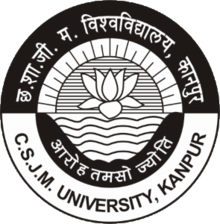 The basic aspect of organic mass spectrometry consists of bombarding the vapor of an organic compound with a beam of an energetic electron accelerated from a filament to an energy of 70 eV to form positively charged ions (molecular ions).

• The additional energy of the electrons is dissipated in breaking the bonds in the molecular ion, which undergoes fragmentation to yield several neutral or positively charged species.

• The ions are then separated according to their mass-to-charge ratio by virtue of a magnet and are detected by the detector.
3
©2023 ANJU SINGH
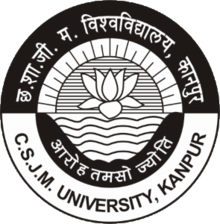 NUCLEAR MAGNETIC RESONANCE (NMR)
NMR is the most powerful tool available for organic structure determination.

It is used to study a wide variety of nuclei:
1H
13C
15N
19F
31P
4
©2023 ANJU SINGH
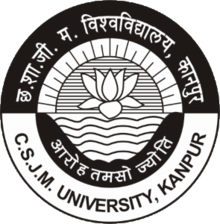 NUCLEAR SPIN
A nucleus with an odd atomic number or an odd mass number has a nuclear spin.
The spinning charged nucleus generates a magnetic field.
When placed in an external field, spinning protons act like bar magnets.
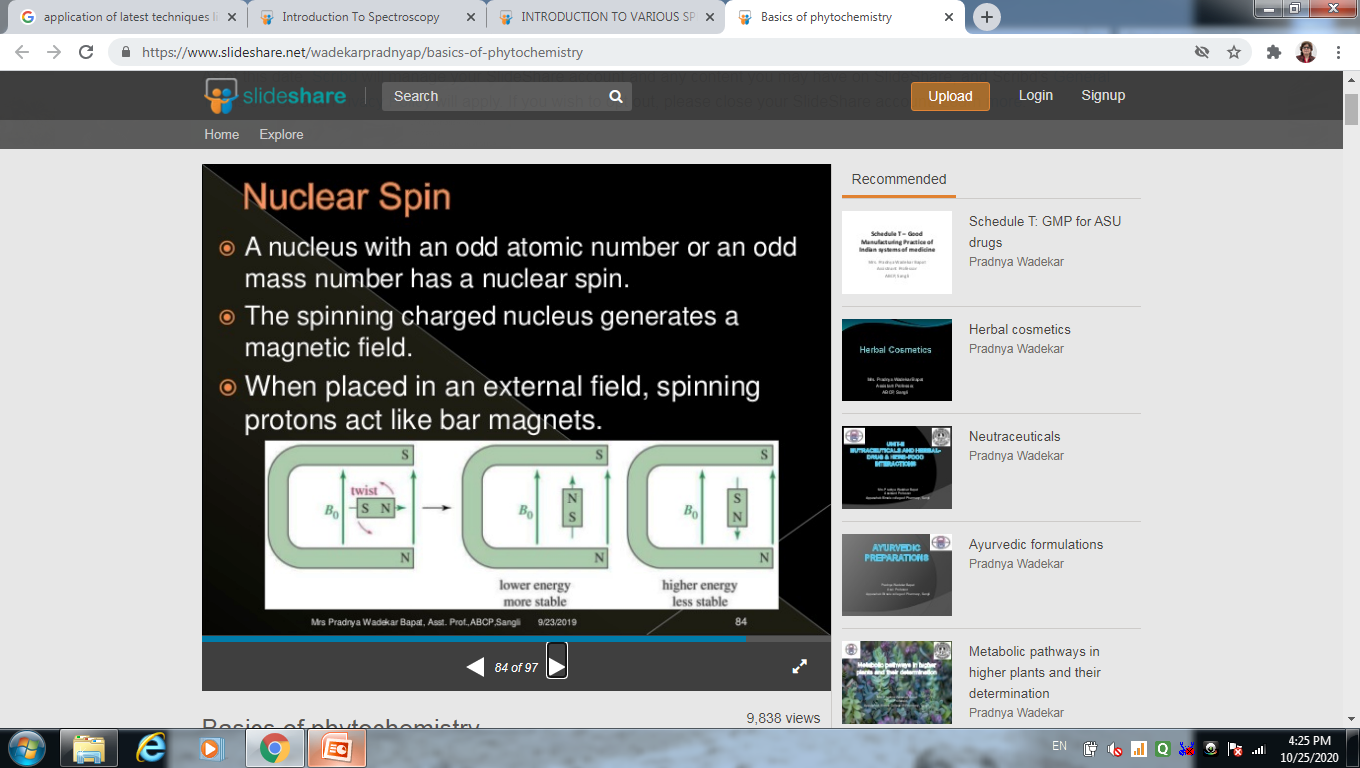 5
©2023 ANJU SINGH
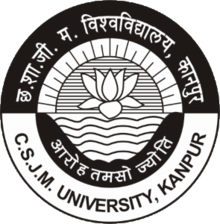 TWO ENERGY STATES
The magnetic fields of the spinning nuclei will align either with the external field or against the field.
A photon with the right amount of energy can is absorbed and cause the spinning proton to flip.
Energy difference is proportional to the magnetic field strength.
This energy is provided through radio waves
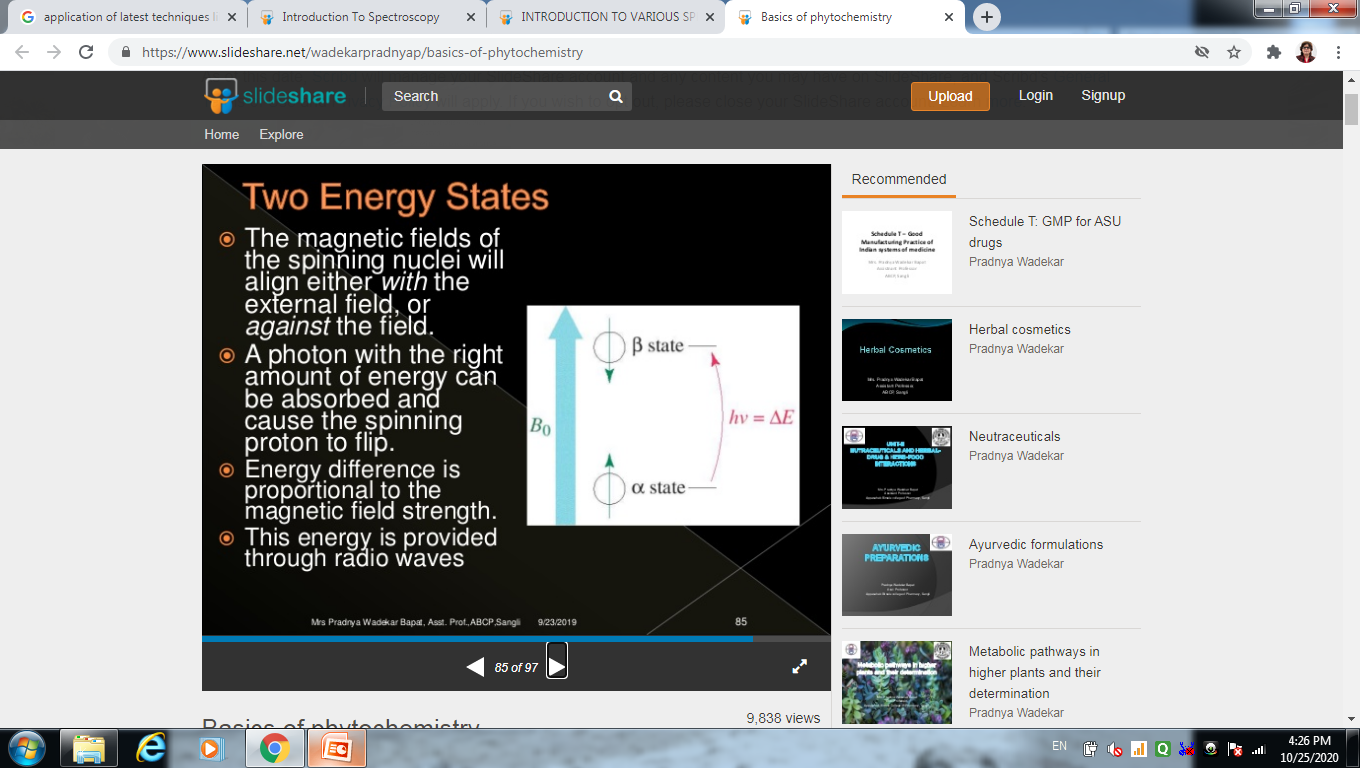 6
©2023 ANJU SINGH
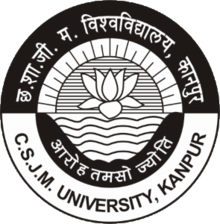 MAGNETIC SHIELDING
If all protons absorbed the same amount of energy in a given magnetic field, not much information could be obtained.
But protons are surrounded by electrons that shield them from the external field.
Circulating electrons create an induced magnetic field that opposes the external magnetic field.
Magnetic field strength must be increased for a shielded proton to flip at the same frequency.
7
©2023 ANJU SINGH
7
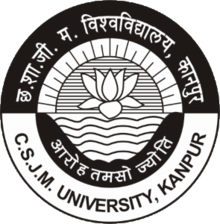 PROTONS IN A MOLECULE
Depending on their chemical environment, protons in a molecule are shielded by different amounts.
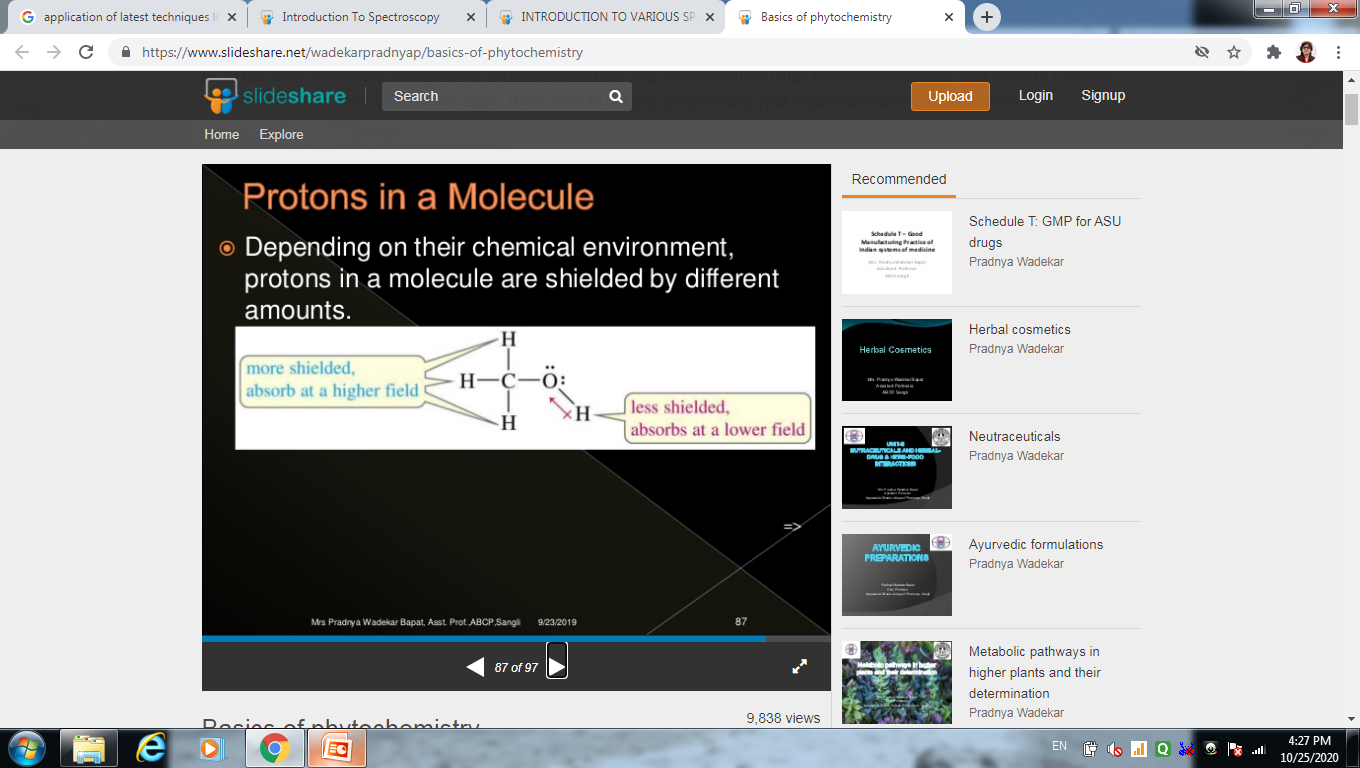 8
©2023 ANJU SINGH
8
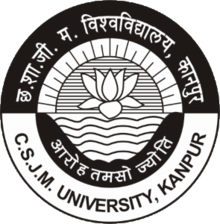 NMR SIGNALS
The number of signals shows how many different kinds of protons are present.
The location of the signals shows how shielded or unshielded the proton is.
The intensity of the signal shows the number of protons of that type.
Signal splitting shows the number of protons on adjacent atoms.
9
©2023 ANJU SINGH
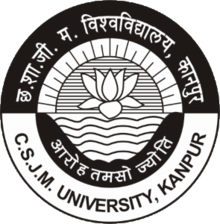 TETRAMETHYLSILANE
TMS is added to the sample.
Since silicon is less electronegative than carbon, TMS protons are highly shielded. A signal is defined as zero.
Organic protons absorb downfield (to the left) of the TMS signal.
10
©2023 ANJU SINGH
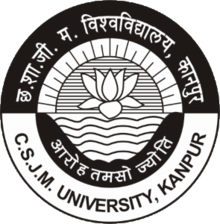 CHEMICAL SHIFT
Measured in parts per million.
Ratio of shift downfield from TMS (Hz) to total spectrometer frequency (Hz).
Same value for 60, 100, or 300 MHz machine
Called the delta scale.
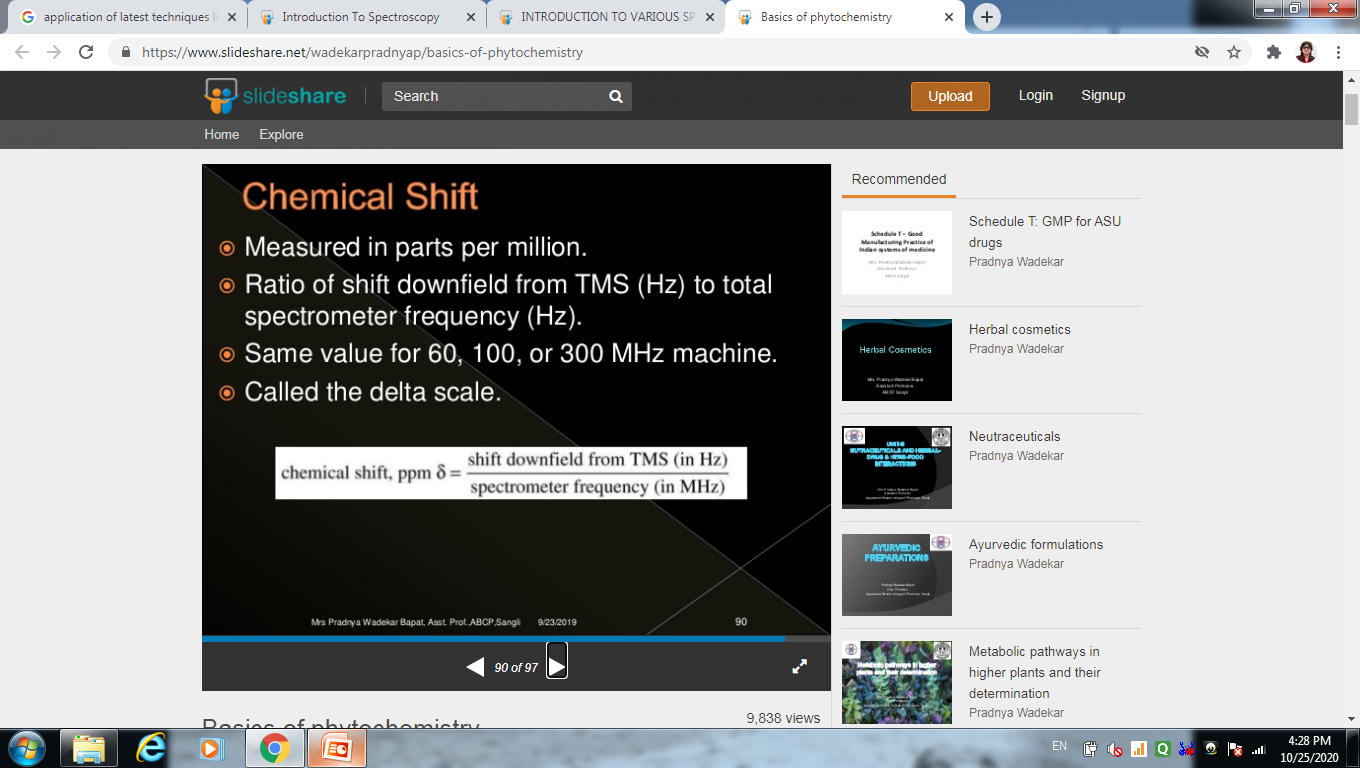 11
©2023 ANJU SINGH
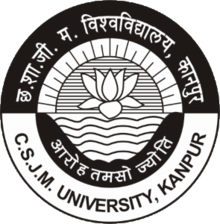 LOCATION OF SIGNALS
More electronegative atoms de-shield more and give larger shift values.
Effect decreases with distance.
Additional electronegative atoms cause an increase in chemical shift.
12
©2023 ANJU SINGH